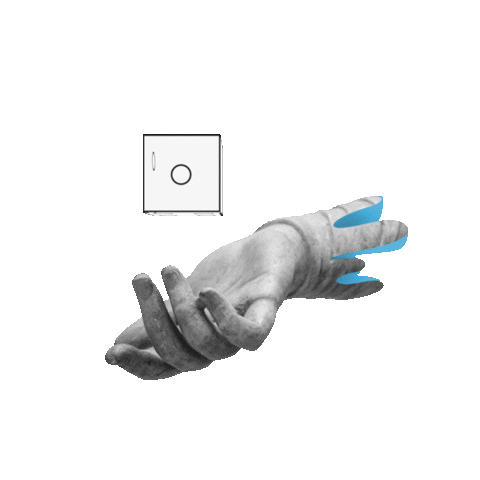 استراتيجية الوعي بالأرقـــام
3
2
4
5
1
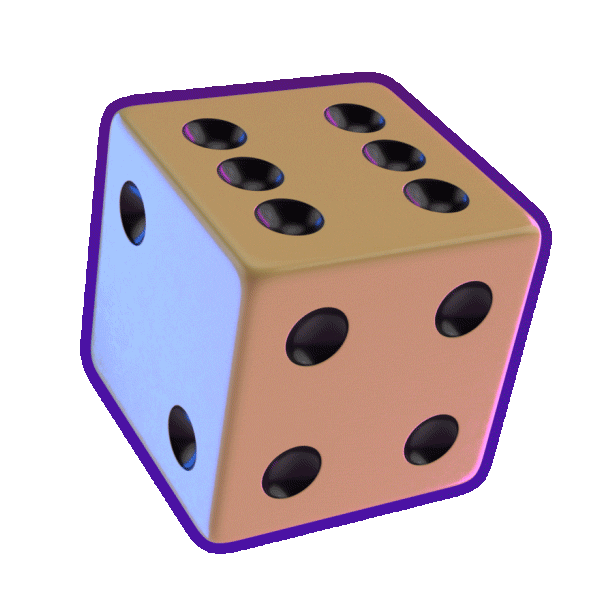 3
2
4
السؤال
 الأول
5
1
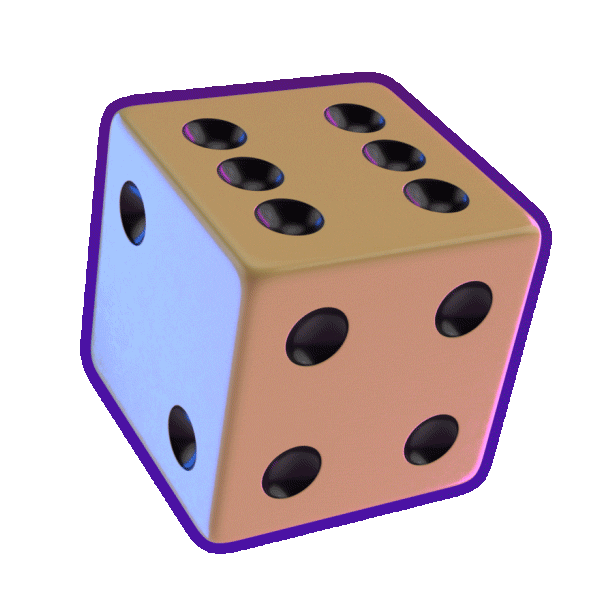 السؤال 
الثاني
3
2
4
السؤال 
الأول
5
1
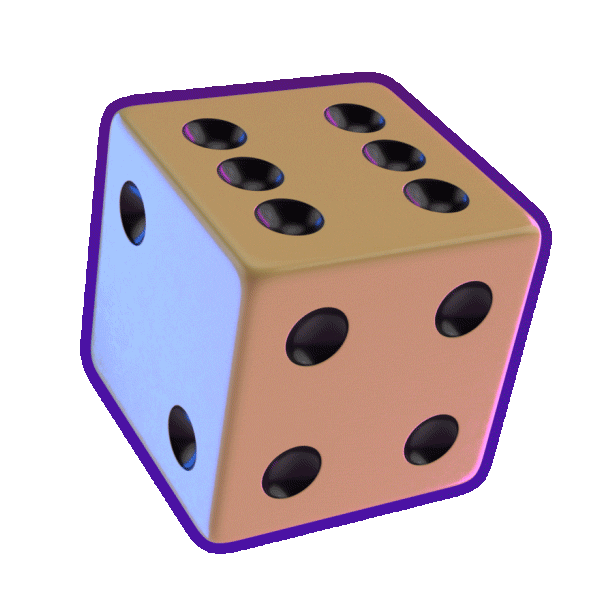 السؤال 
الثالث
السؤال 
الثاني
3
2
4
5
1
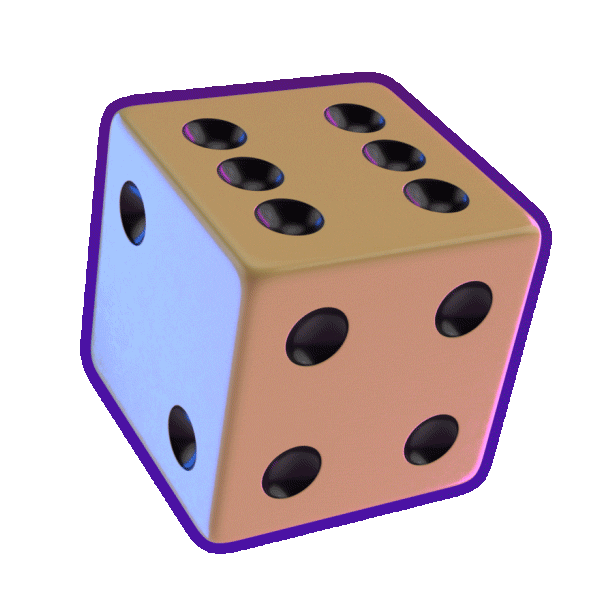 السؤال 
الأول
السؤال 
الثالث
السؤال
 الرابع
السؤال 
الثاني
3
2
4
5
1
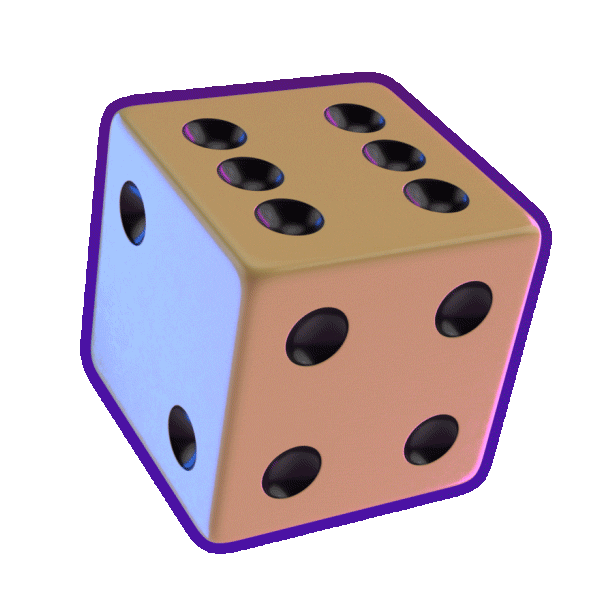 السؤال 
الأول
السؤال
 الثالث
السؤال 
الرابع
السؤال 
الثاني
3
2
4
السؤال
الخامـس
السؤال
 الأول
5
1
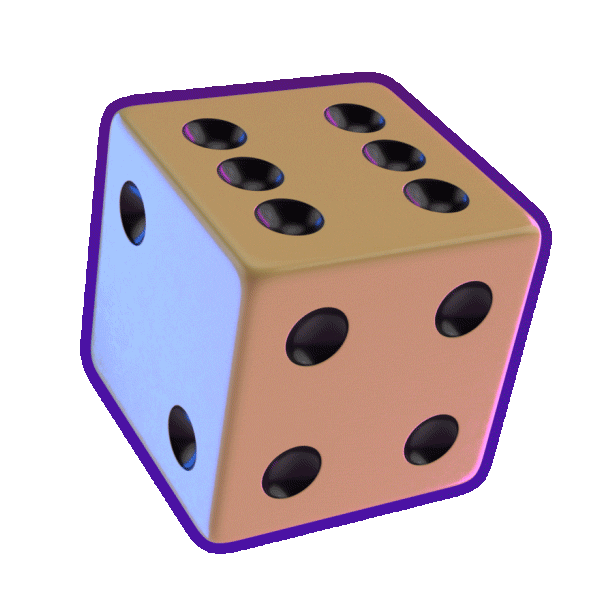